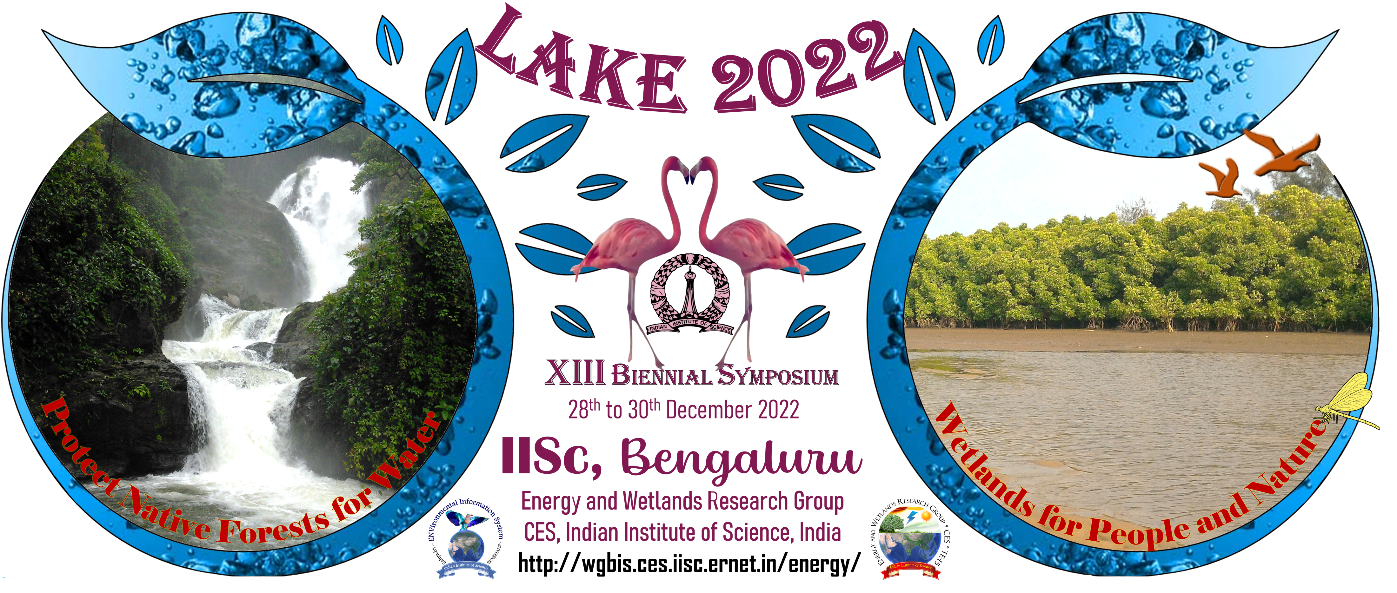 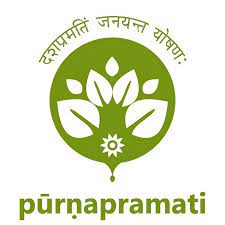 Birds of Girinagara
-Meghavarna
[Speaker Notes: lololol]
Objectives
To document birds found in the area.
To analyse the condition in the area


DSLR Camera with 300mm lens
Digital Camera
Binoculars
Material Used
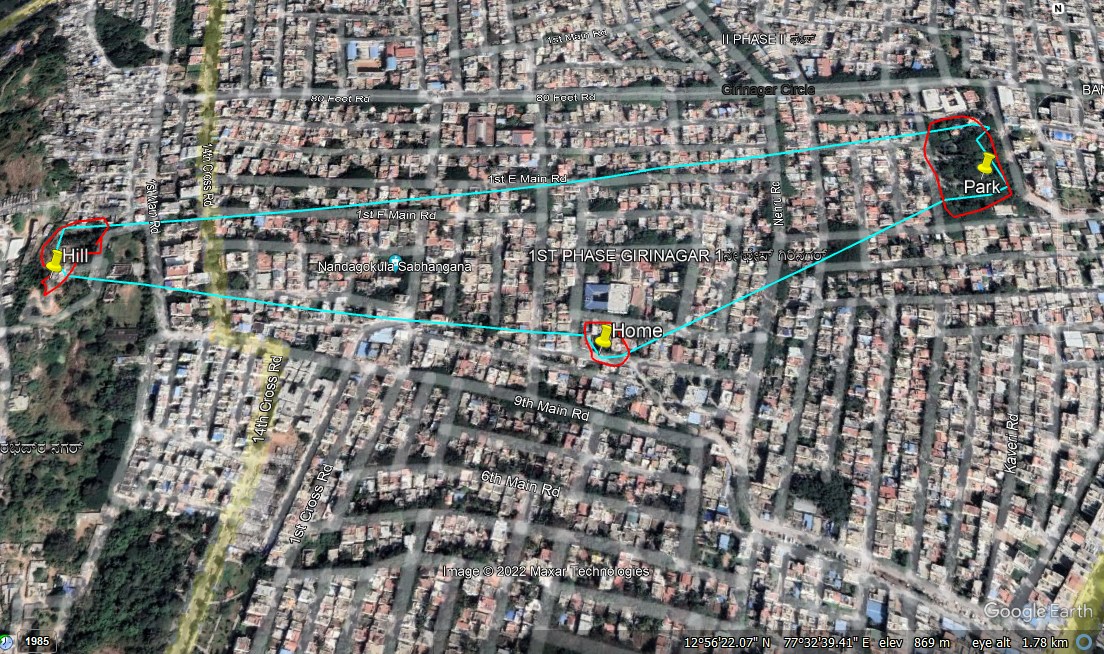 Study area
Latitude:12°56'25.28"N
Longitude: 77°32'31.07"E
Area-Home: 0.45 acre
         Park: 2.40 acre
         Hill: 0.90 acre
Gallery
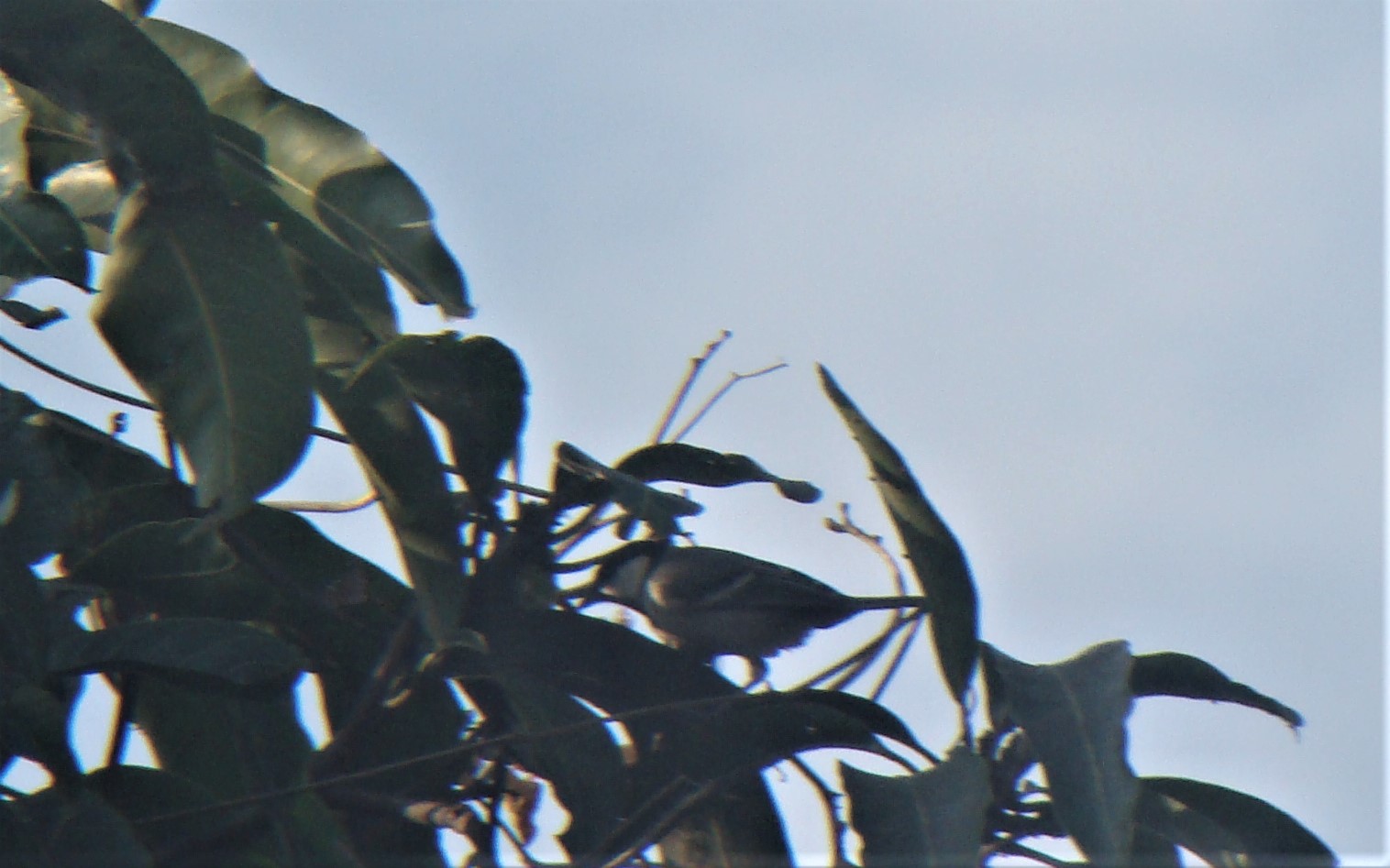 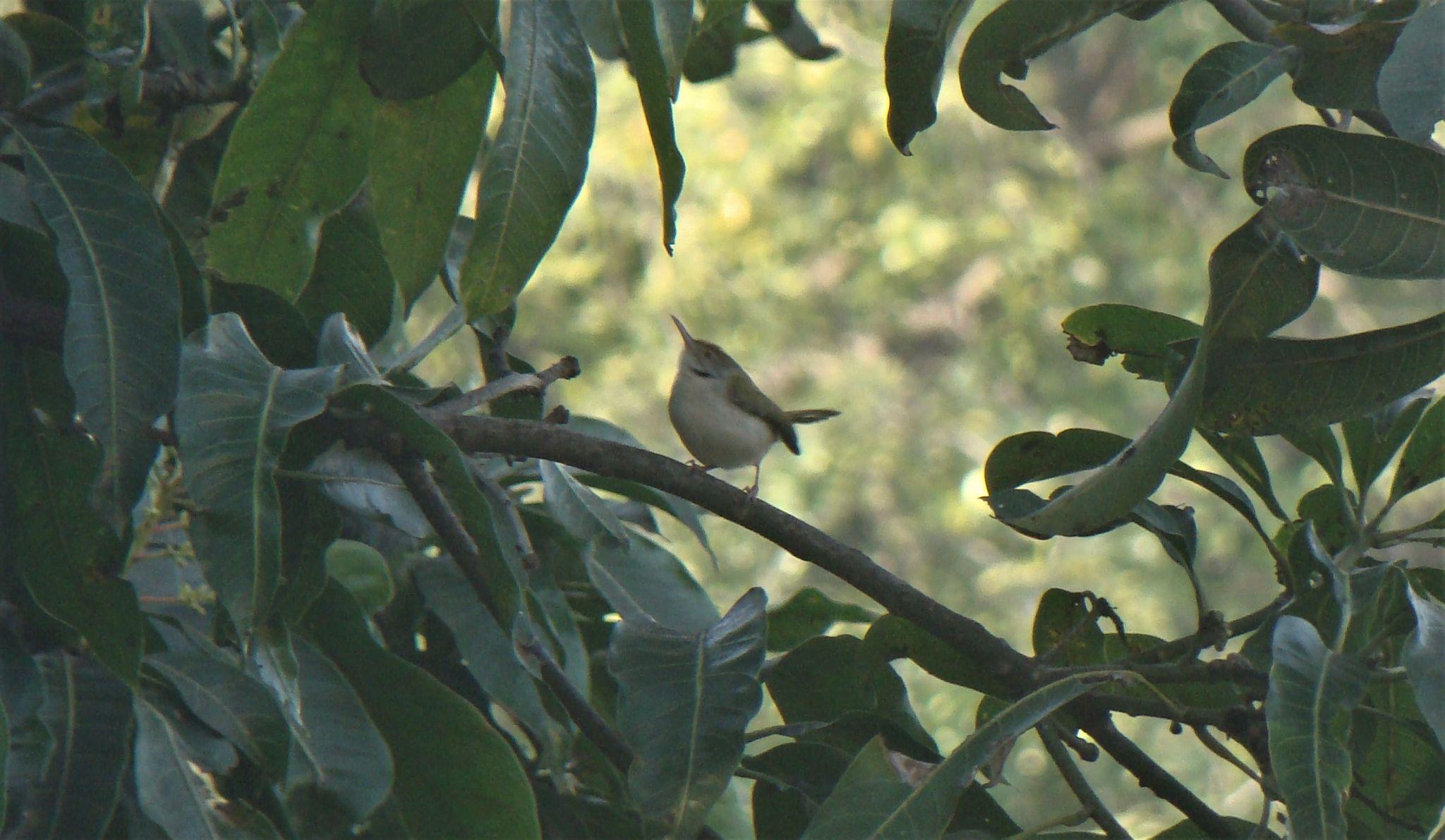 Cinereous Tit
Common Tailorbird                                 
                                                             Pale billed Flowerpecker
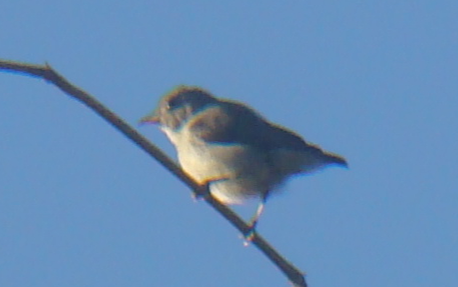 Gallery
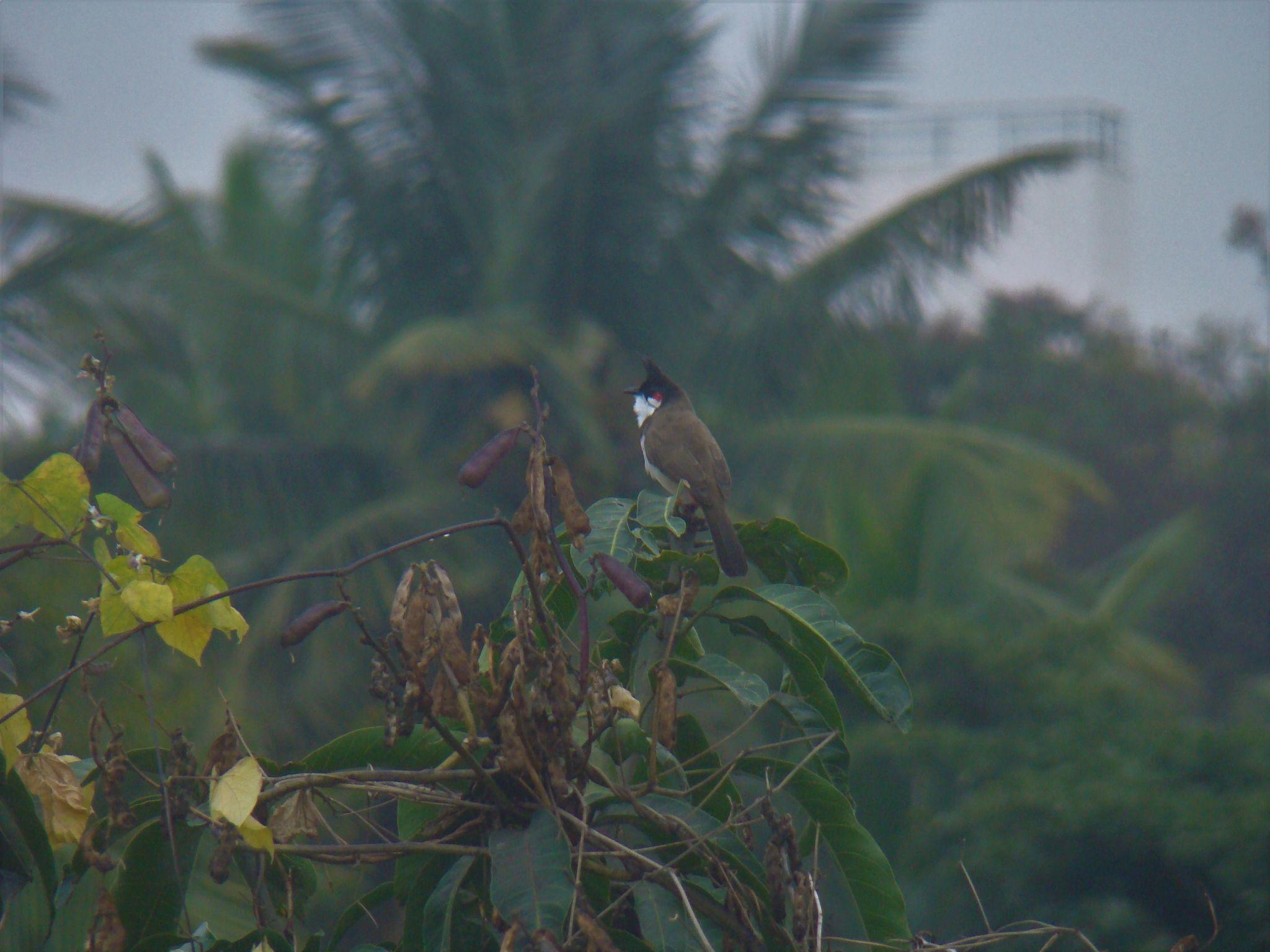 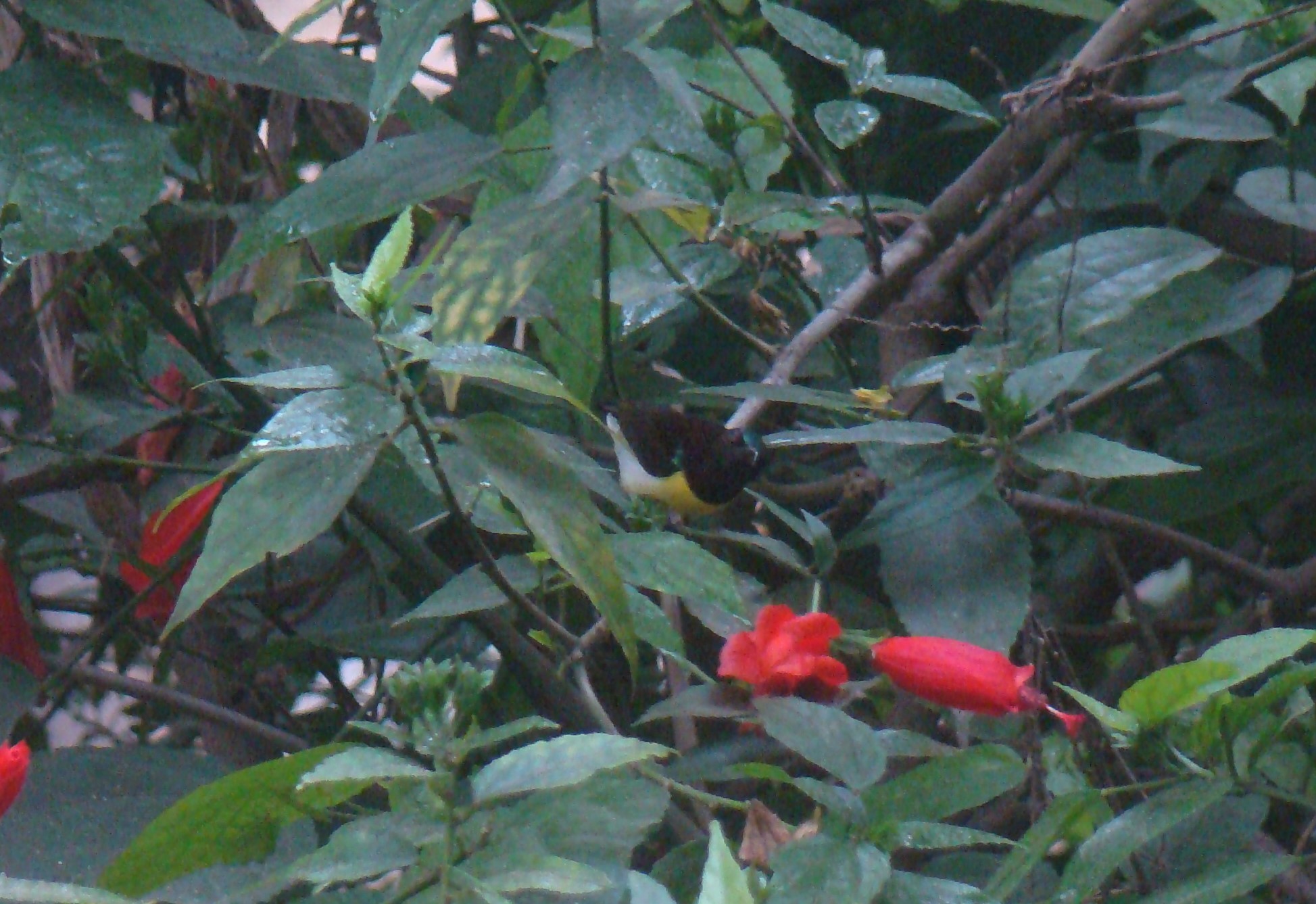 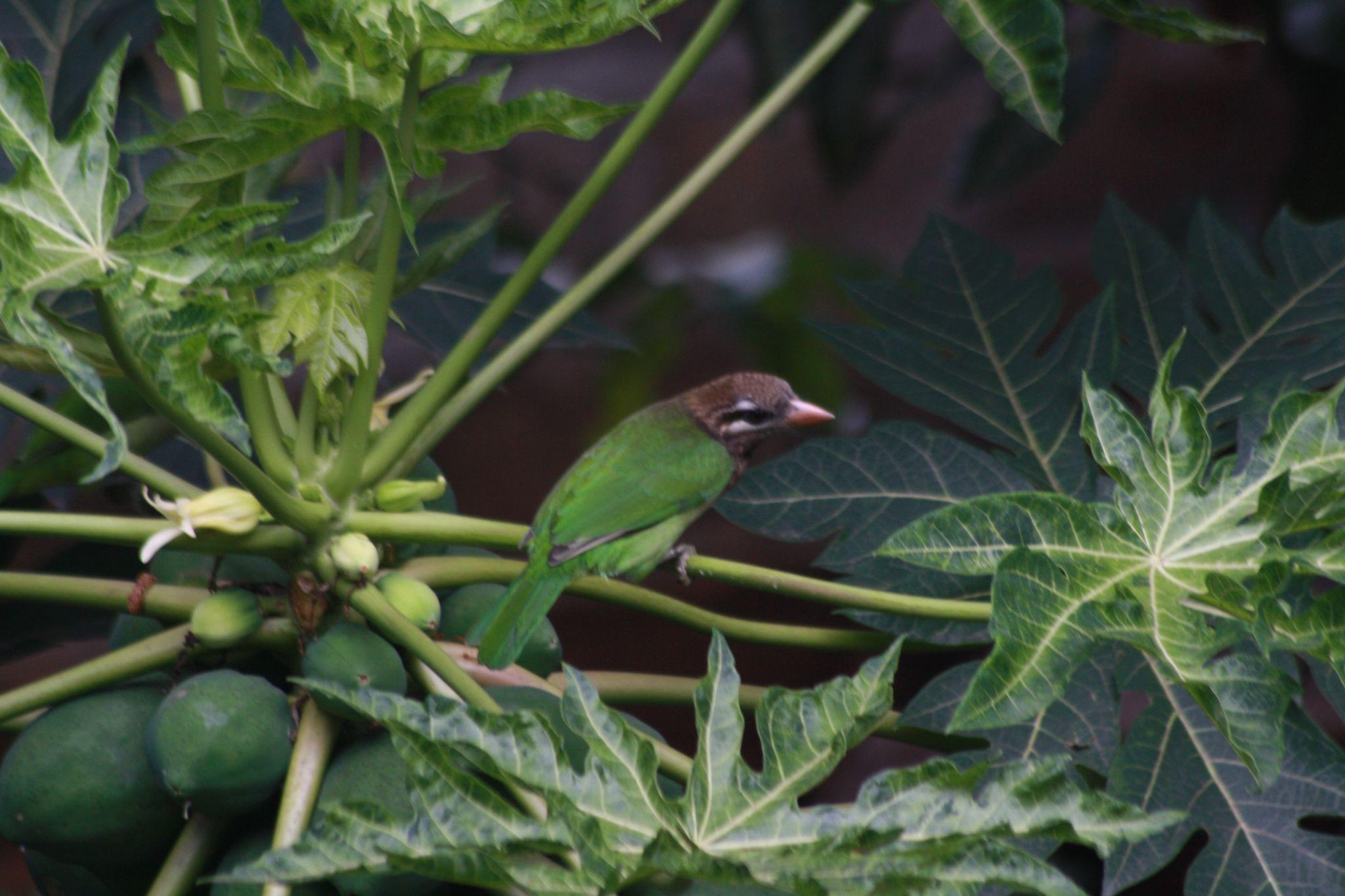 Red Whiskered Bulbul
Purple Rumped Sunbird
White Cheeked Barbet
Gallery
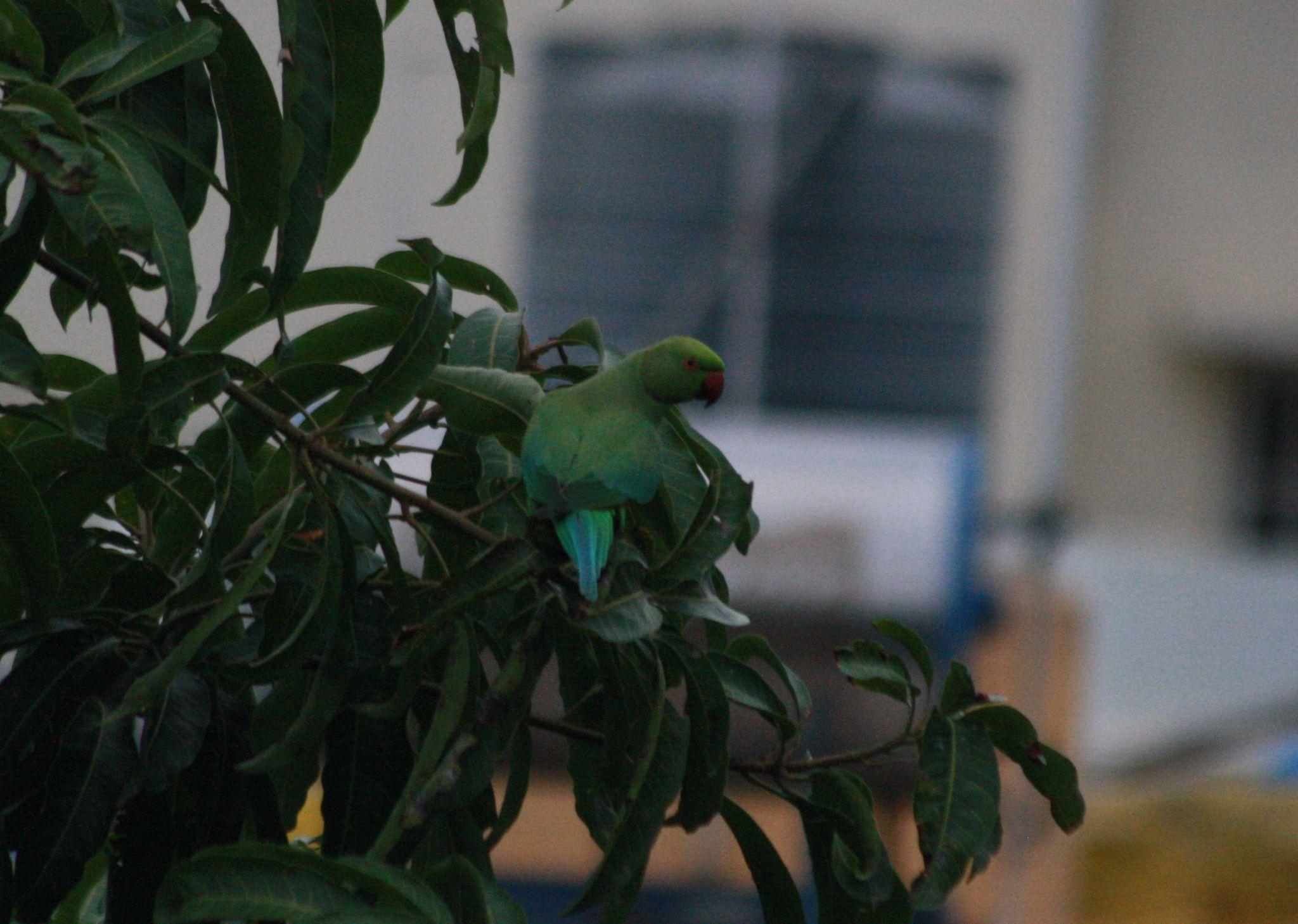 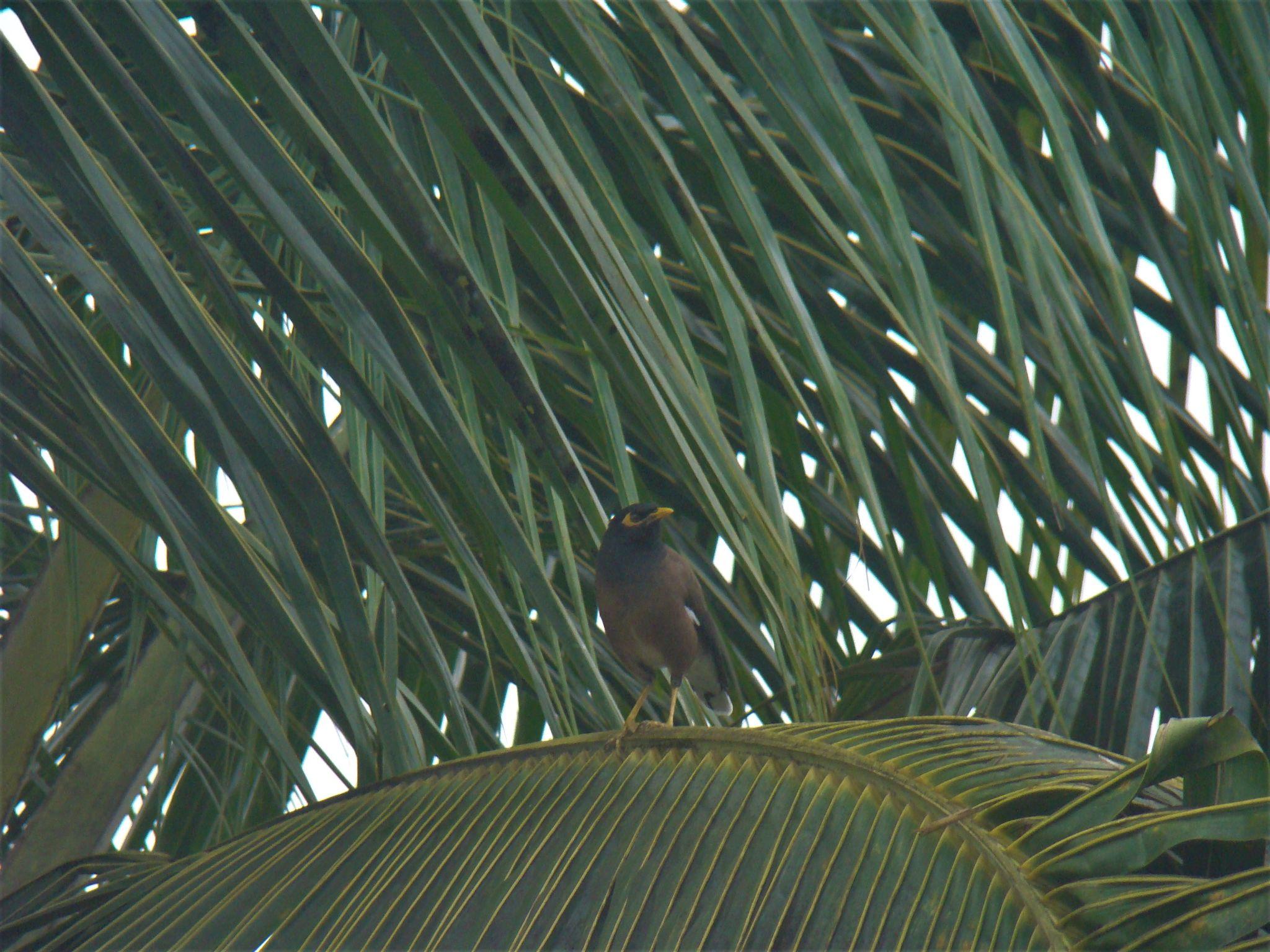 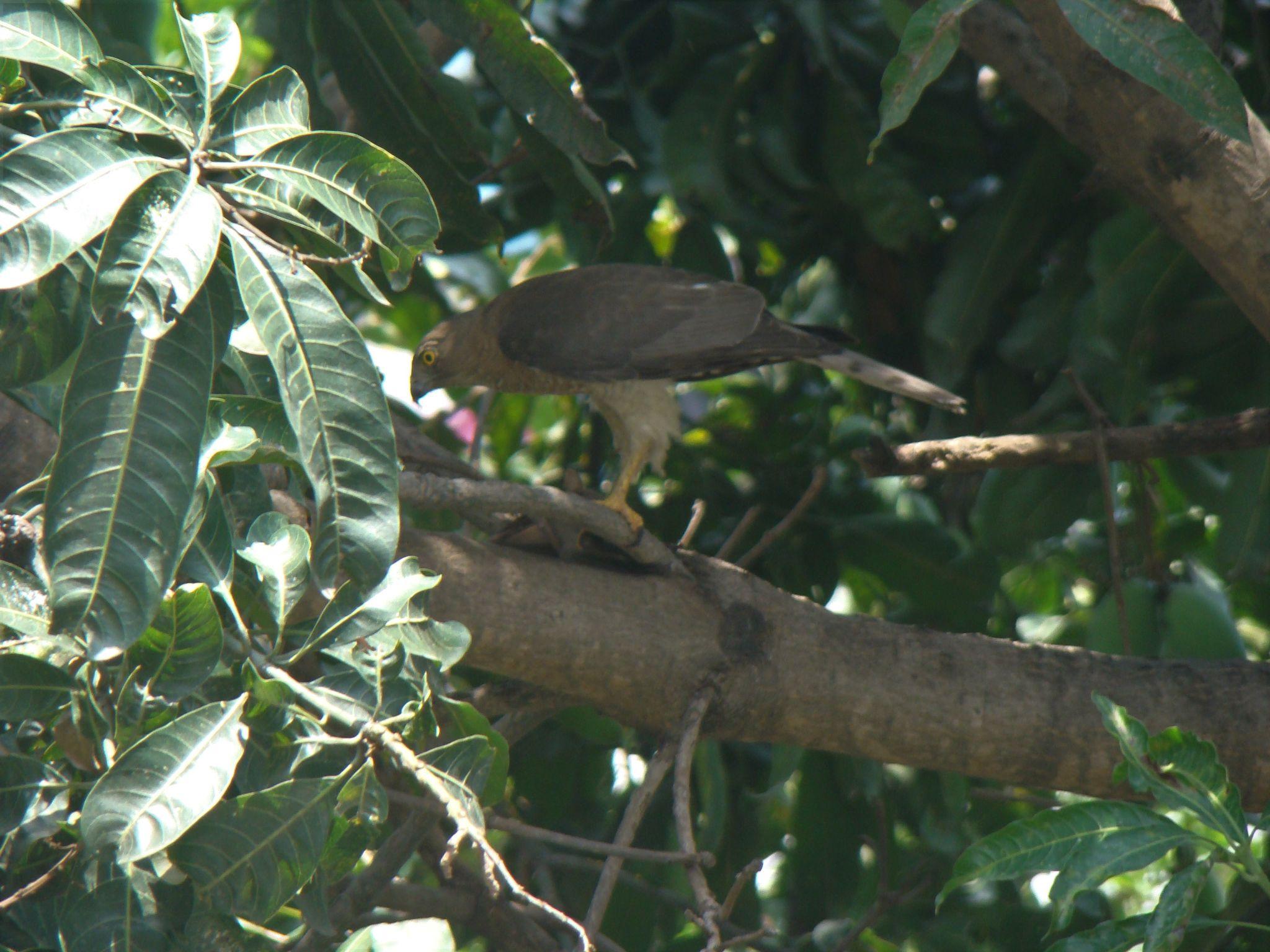 Rose Ringed Parakeet
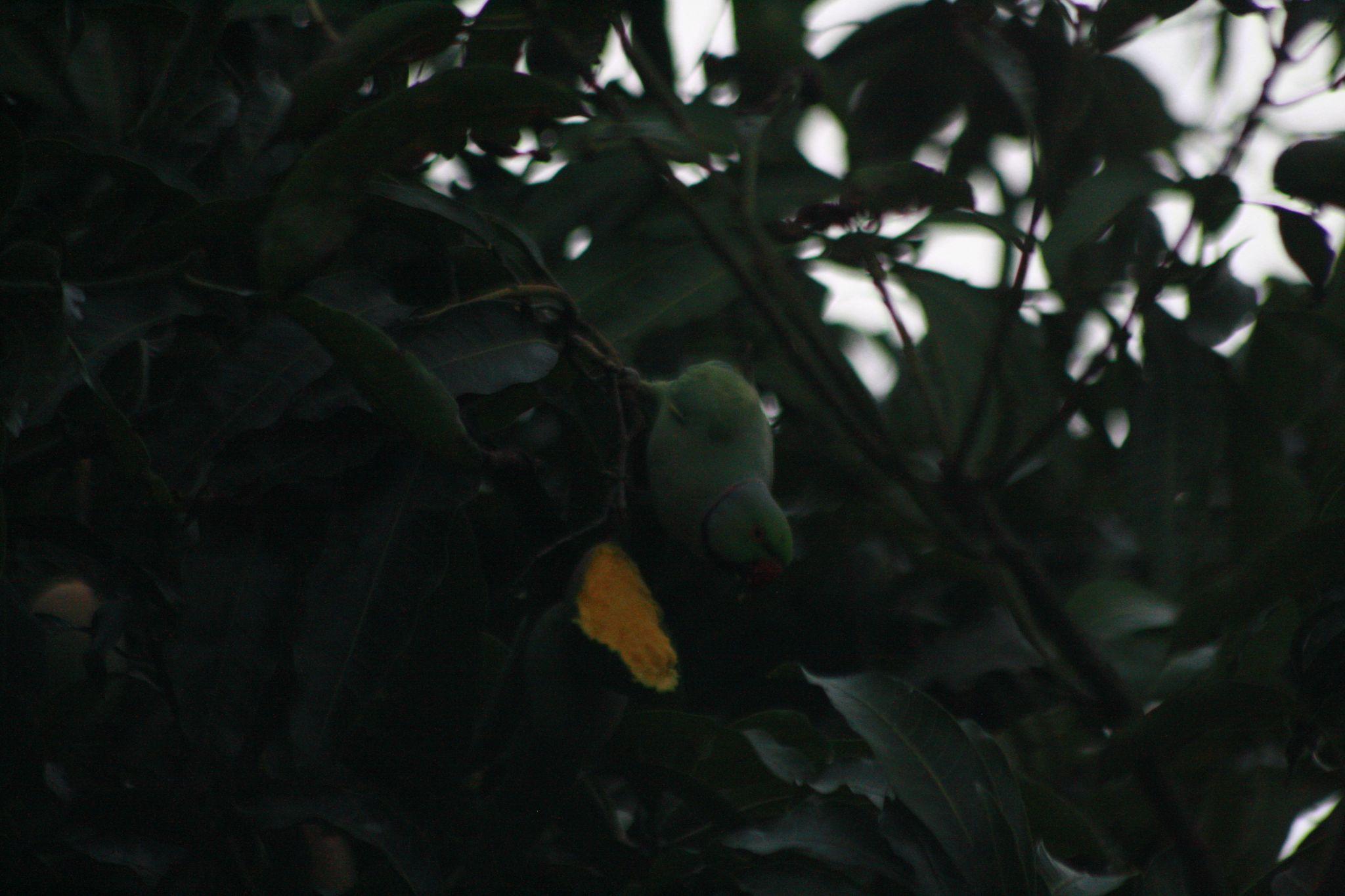 Common Myna
Eurasian Sparrowhawk
Conclusion
Birds of prey may watch both while gliding and while sitting.
Every bird is unique,Sunbird does not sit on the same plant barbet sits.
Small birds usually are insectivorous and comparatively more active than larger birds
Thank You